Data: the holy Grail
How to take advantage of our platforms
4 COMPANIES and data integration
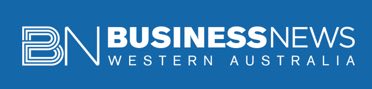 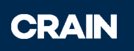 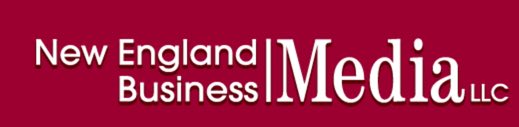 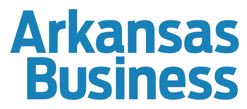 Business News/BNiQ,  Western Australia: Charlie Gunningham, CEO, says the data approach to subscriptions and content is “the reason we are still around today.” 
Crain Communications: Its 20 business publications for nearly 100 years operated very independently – but in the past two years began “integrating” platforms to build on audience and data across the company.
New England Business Media (Mary Rogers, COO): Spent much of the past year coming up with a plan for one integrated platform for Research/Listings, Event Ticketing, Enews, Website Hosting and Print Subscriptions.
Arkansas Business (Jake Sligh): Bolt-on approach, using Adestra to build a unique identifier for customers based on email addresses.
BN / BNIQWESTERN AUSTRALIA
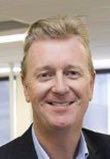 Charlie Gunningham, CEO
Dotcom owner (2000-2010) to Business News CEO
Built and leveraged BNiQ, a data product, to build a strong digital audience
HERE’S HOW HE DID IT …
Crain’S journey:MANY BRANDS, TOO MANY Platforms
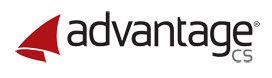 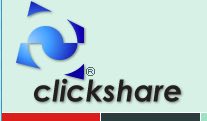 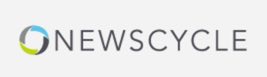 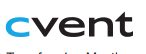 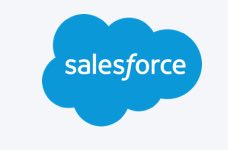 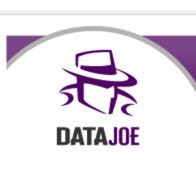 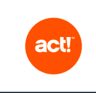 The CRAINSCAPE 3 YEARS AGOMore than 20 independently run publications using a combined 140+ vendors
CRAIN: a journey with data
SalesForce Marketing Cloud: Create one customer identification piece
Content Station and Drupal: Replace front end and CMS
Bolt-on platforms and systems like Pardot, Engage, Cvent 
Begin pulling in analytics from all of it into dashboard using DOMO
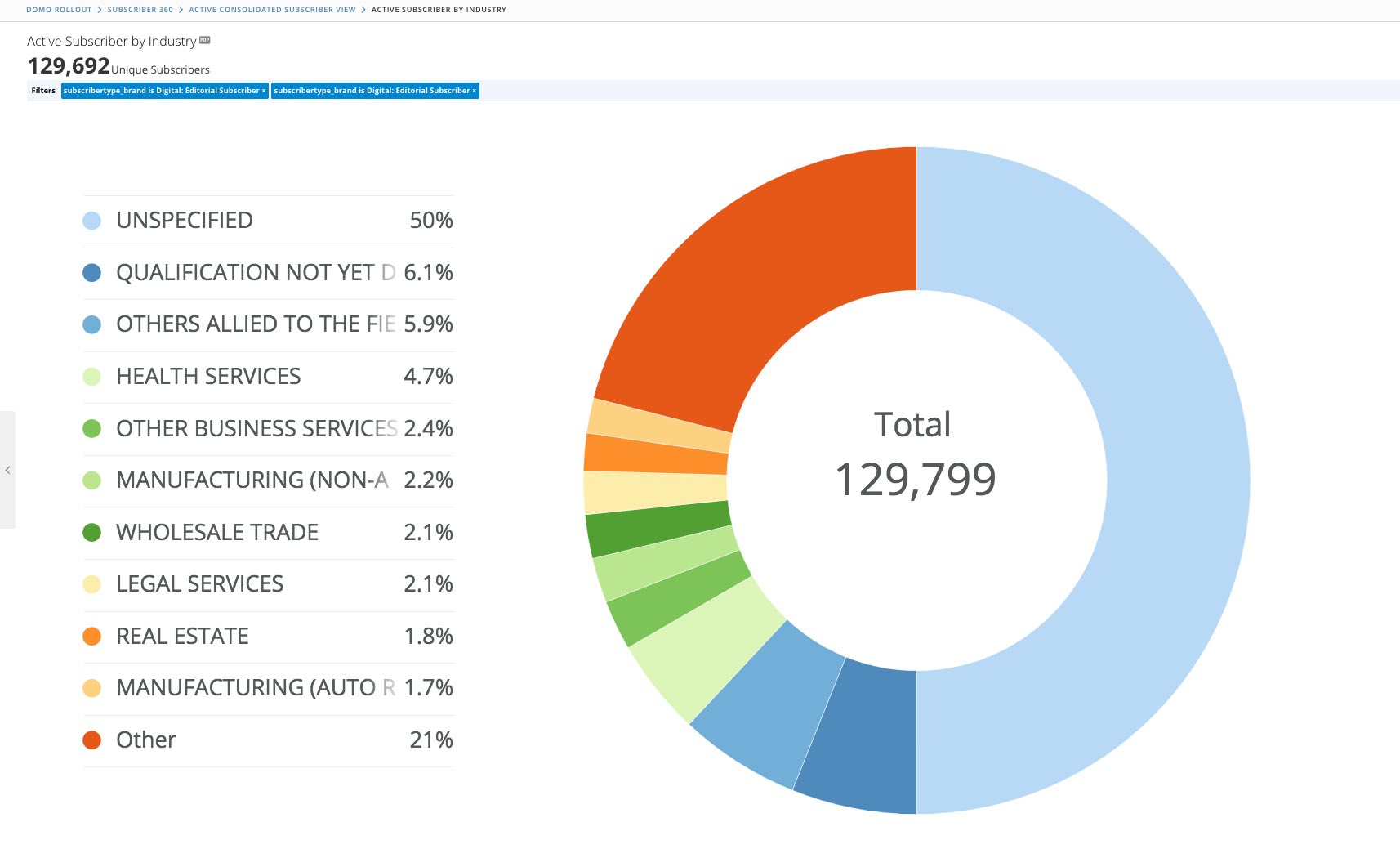 DATA INTEGRATION: the hard part
Audience data: Registered users and subscribers
Customer identification platform that ties everything else together
=
Email newsletters and marketing
CLEANING UP THE DATA
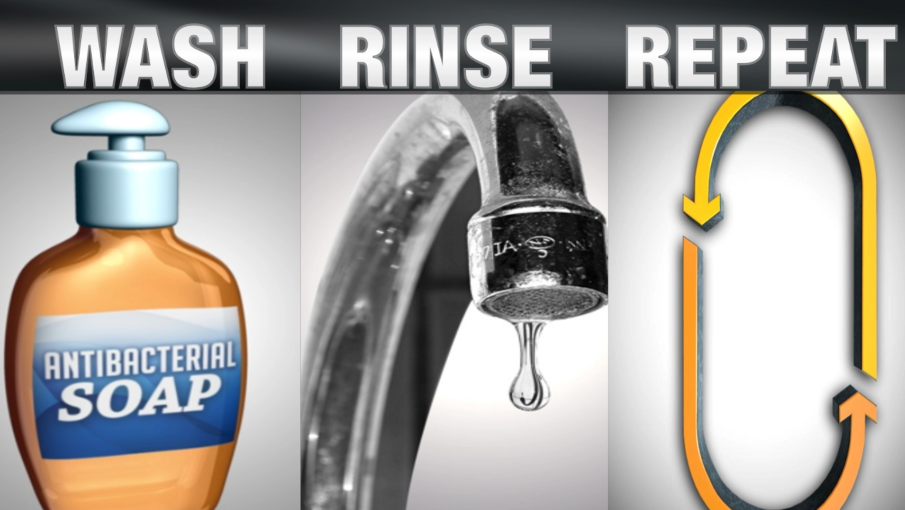 Employ data governance
Consider brand needs
Engage consultants 
Conservative approach 
Are we matching them tightly enough?
ONGOING CHALLENGE!!!
DATA: HOW TO HARNESS IT
Analytics for action
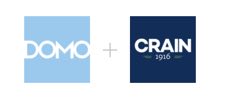 Bolt-on platforms & tools
Salesforce, Pardot, Engage: Advertiser & marketing  data and tools 
Advantage: Print subscribers
Clickshare: Digital & transactional
Cvents: Event attendees
ANALYZING THE DATA: DOMO
Domo: 360 view of customer
Domo: ties back to salesforce id
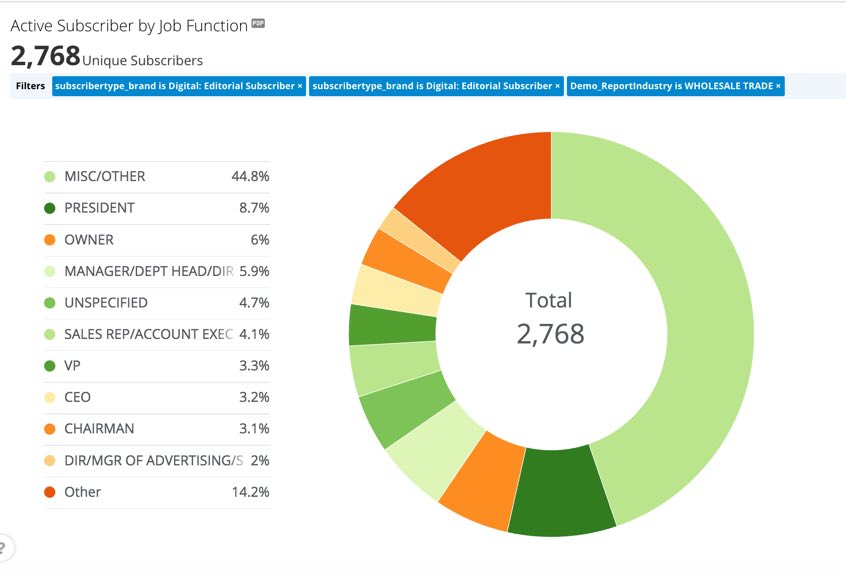 LEVERAGING THE DATA
Email journeys
Segmenting audiences
Online messaging based on segmentation
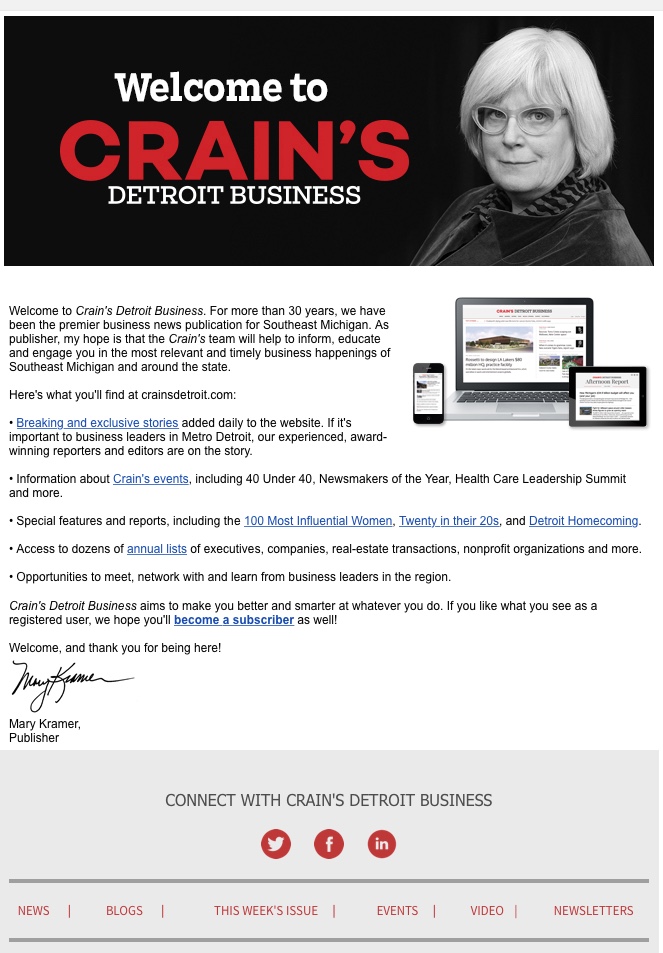 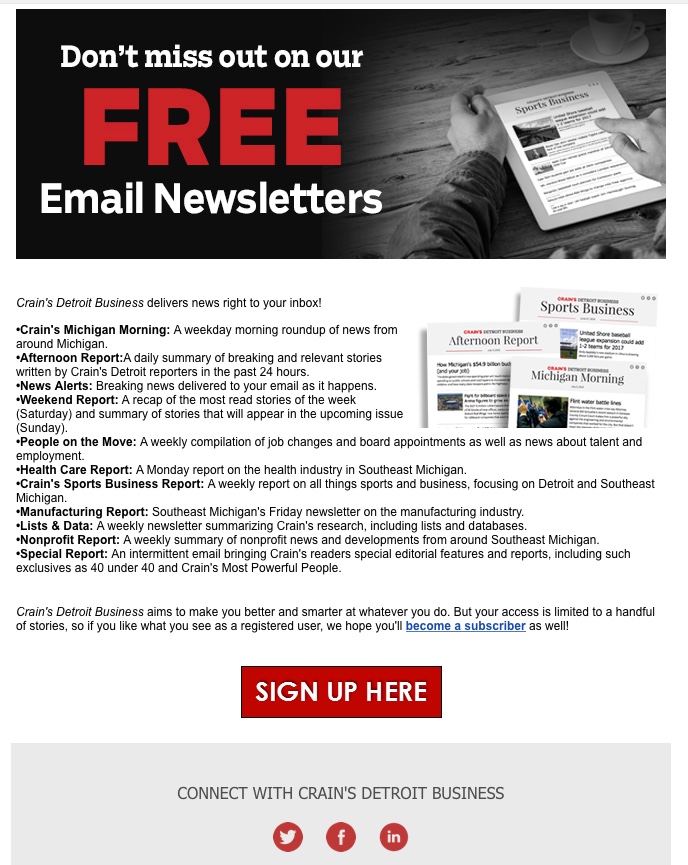 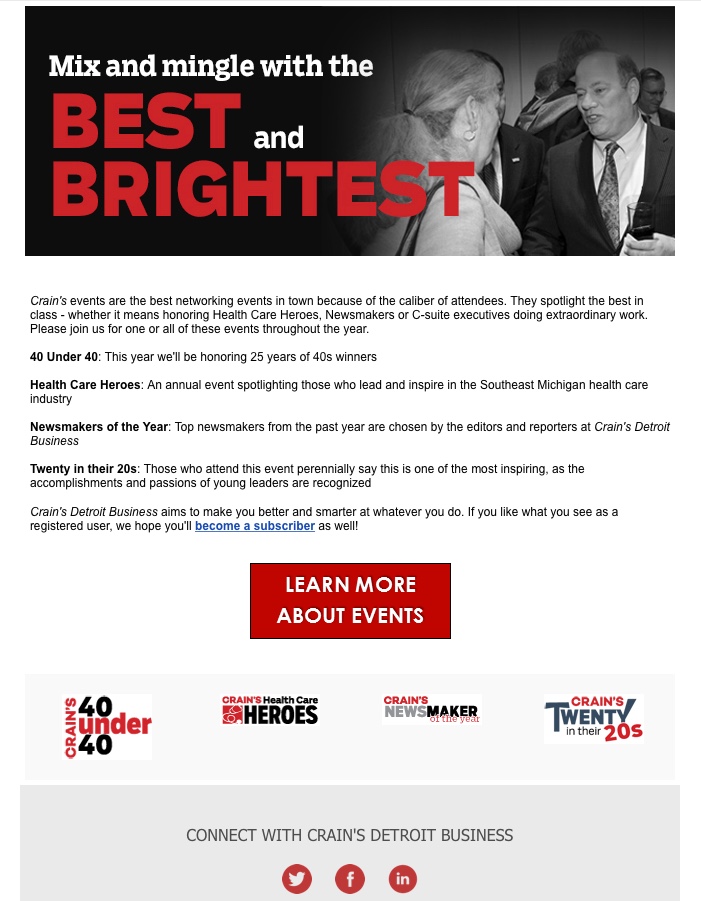 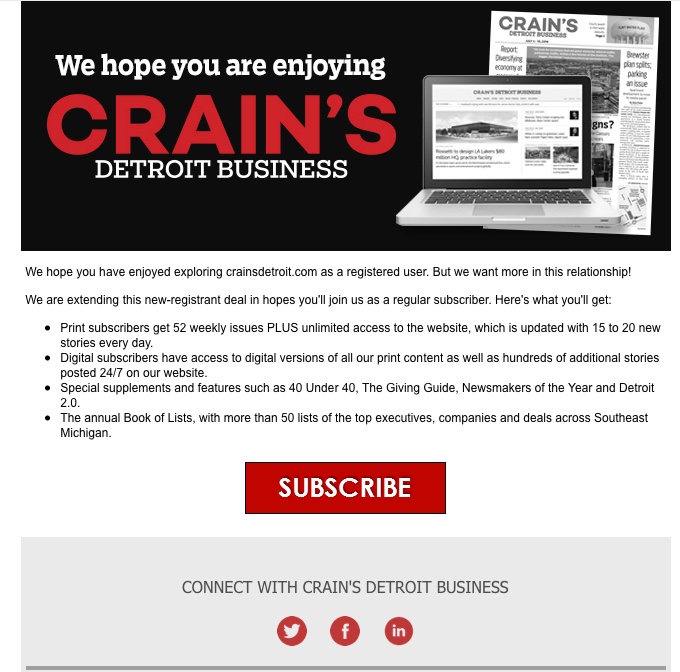 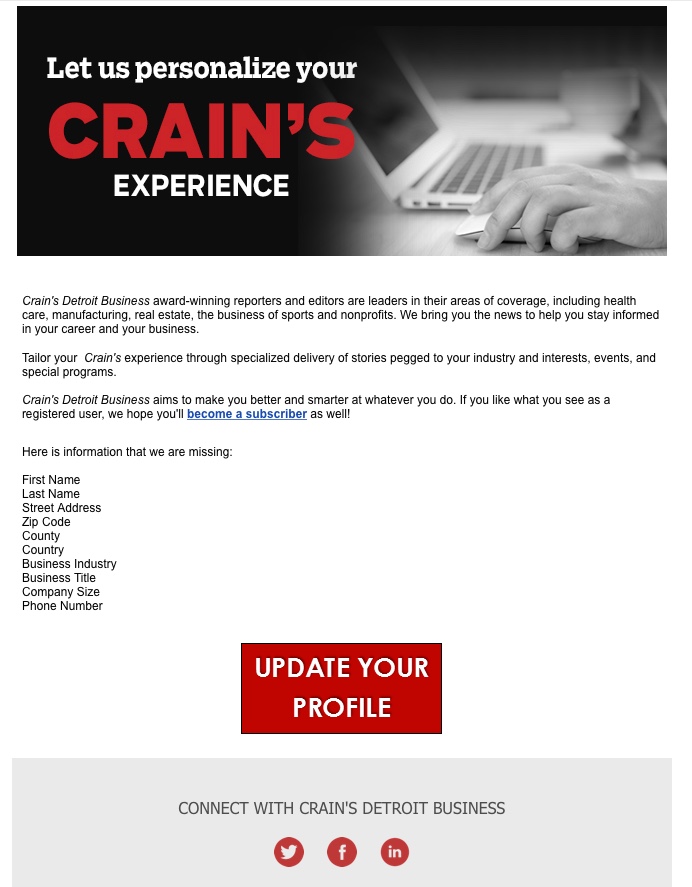 Content management upgrade
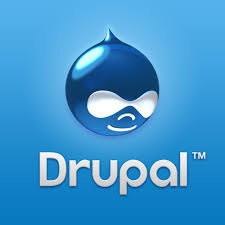 Tying it back to content, engagement
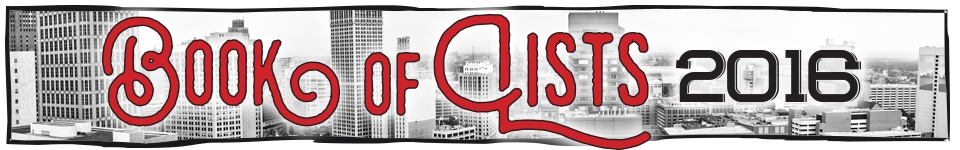 Content and expertise:  What we have that readers want 
Engaging them at a higher level
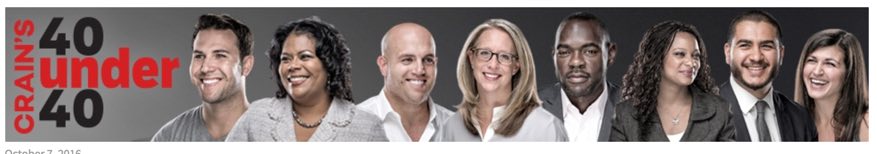 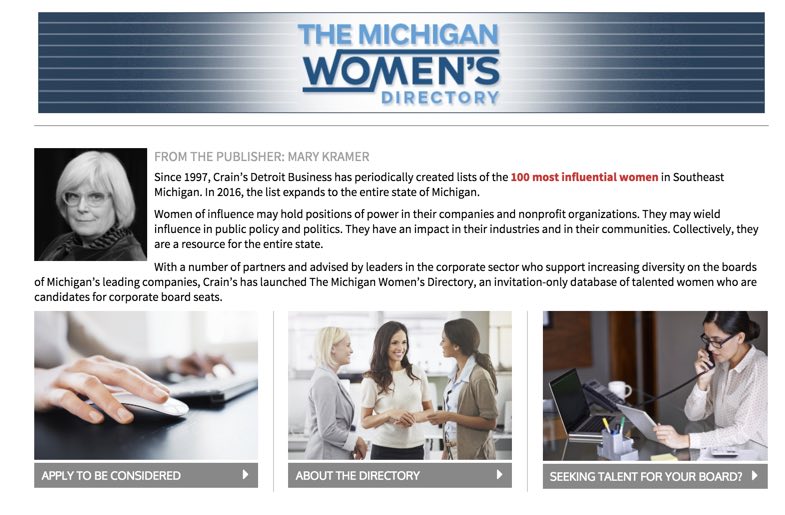 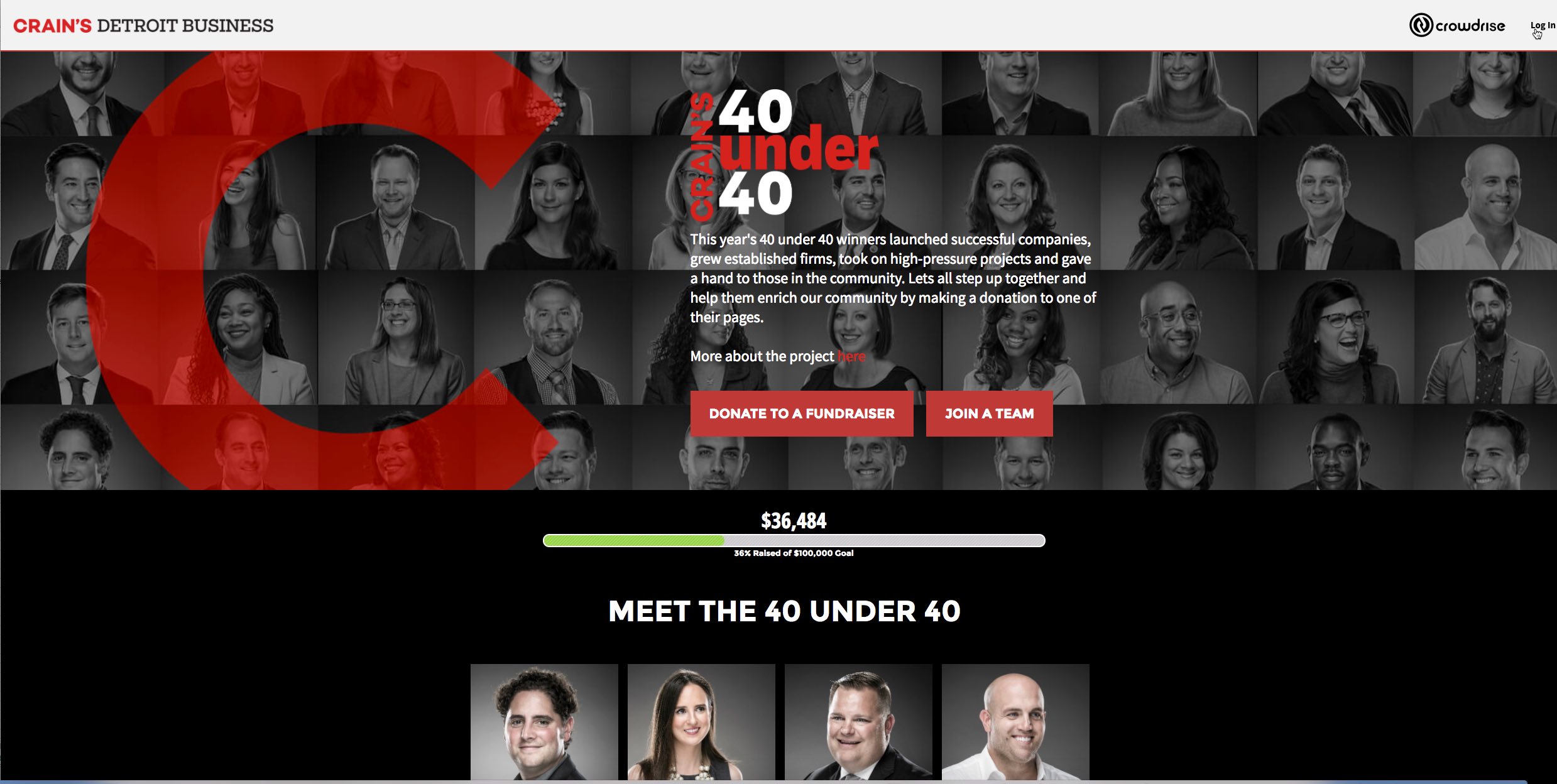 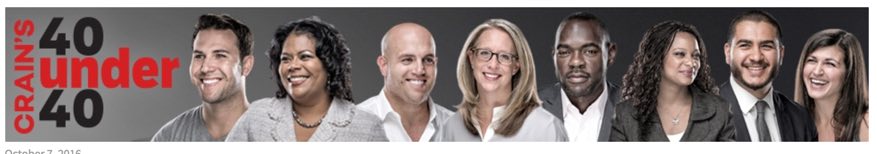 40 under 40 – 25 YEARS: gateway to people database
40s profiles: Updating the database
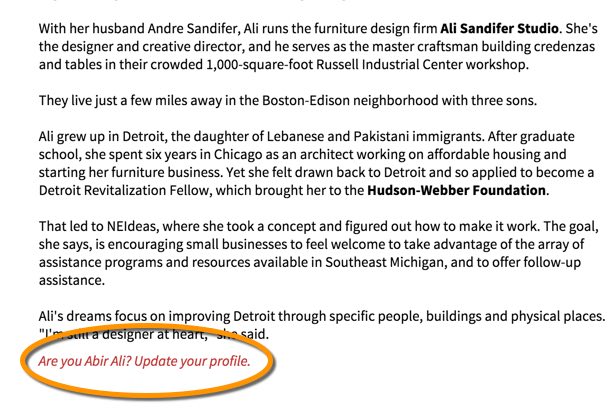 Data, data, data
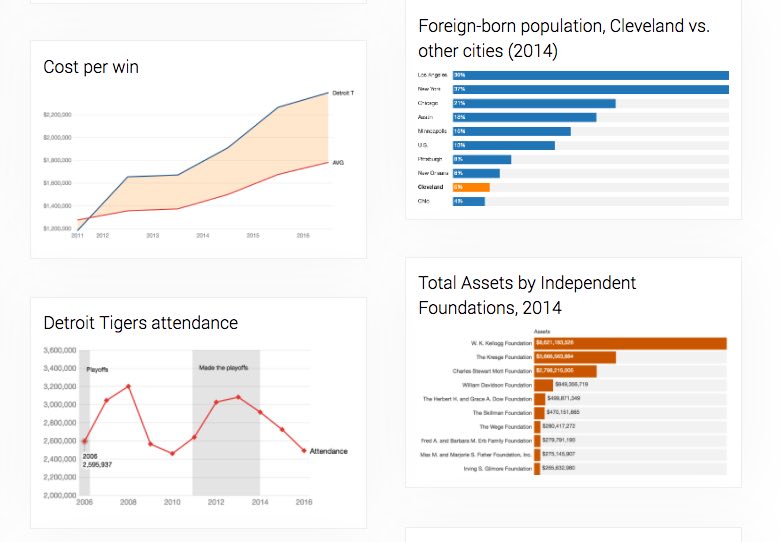 Data memberships
All lists will go behind a paywall – no more one-off sales
Surveys will be updated dynamically through forms on the site
Data will be used throughout the site to “sell” what’s underneath
Bringing IT all together
AUDIENCES
ANALYTICS
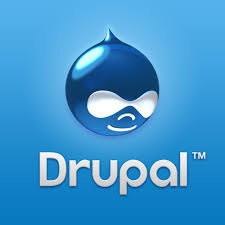 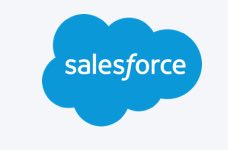 WEBSITE
SUBSCRIBERS
REGISTERED USERS
AUDIENCE
SOCIAL MEDIA
EMAIL SUBSCRIBERS
ADVERTISING
SOCIAL MEDIA FOLLOWERS
MULTIMEDIA
DATA SALES
EVENT ATTENDEES
WHAT YOU CAN DO
Analytics tools: Social flow,  Adobe, Chartbeat
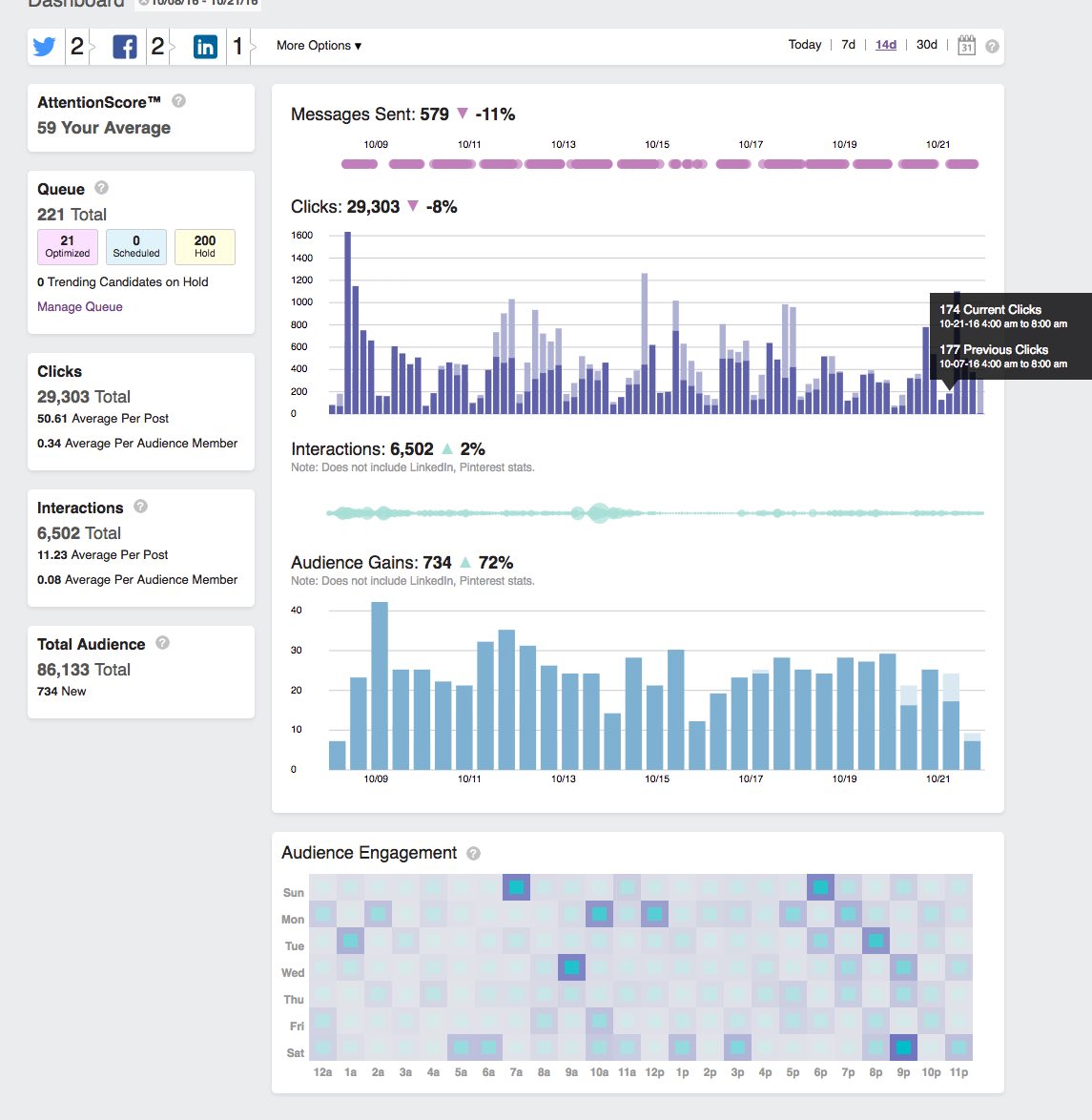 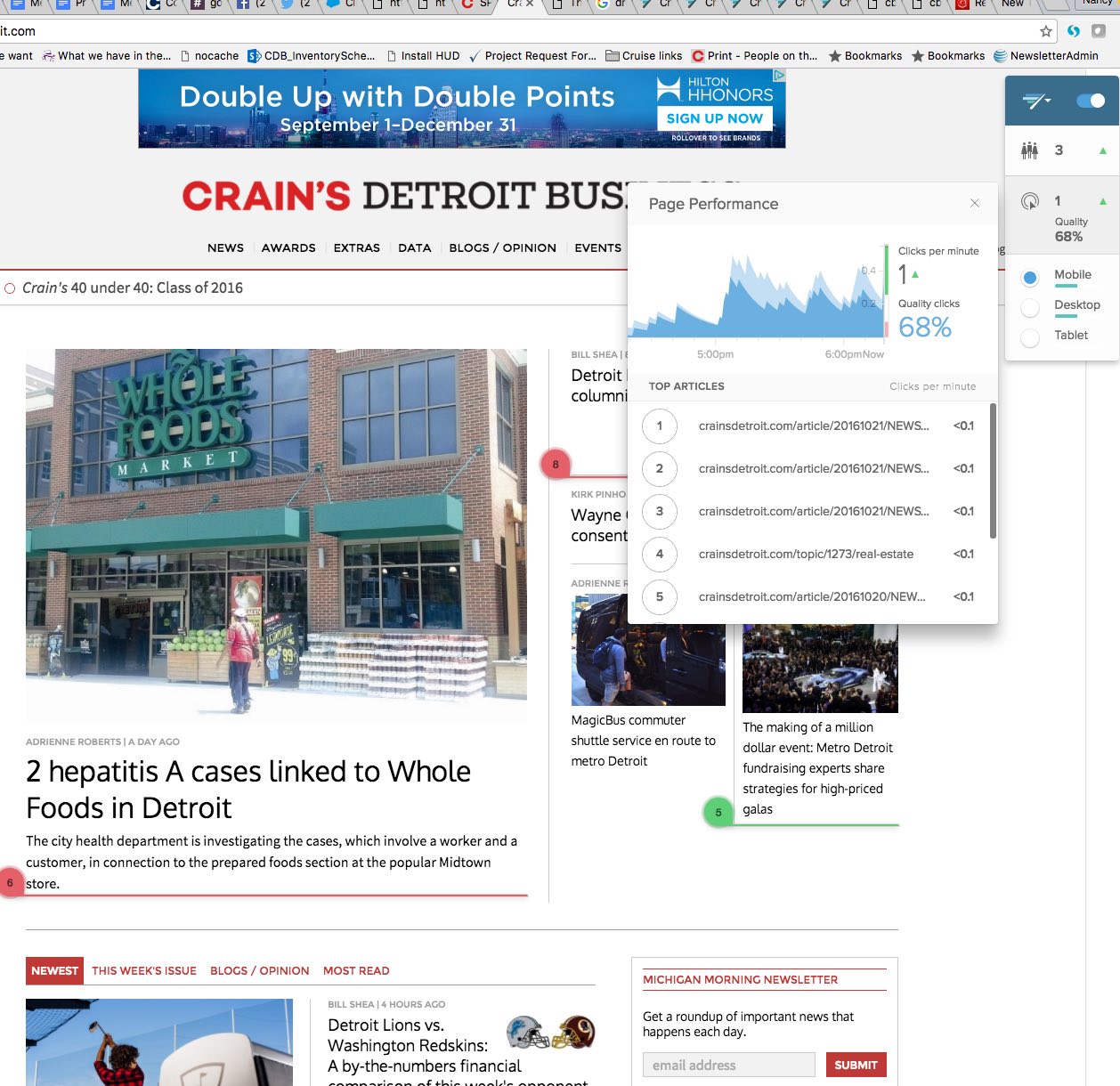 Cool data tools: SHOW OFF what you have!
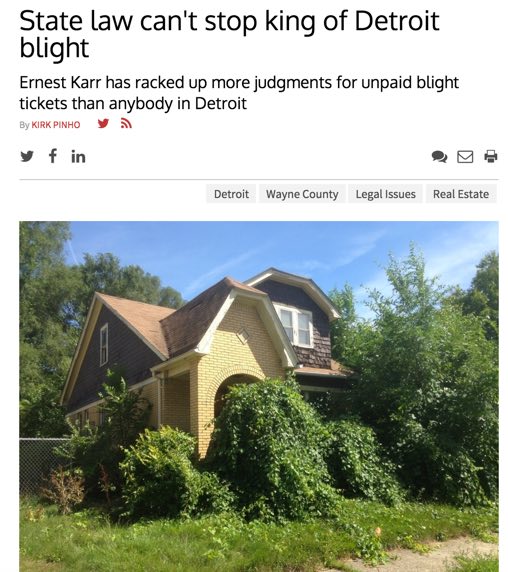 OTHER TOOLS
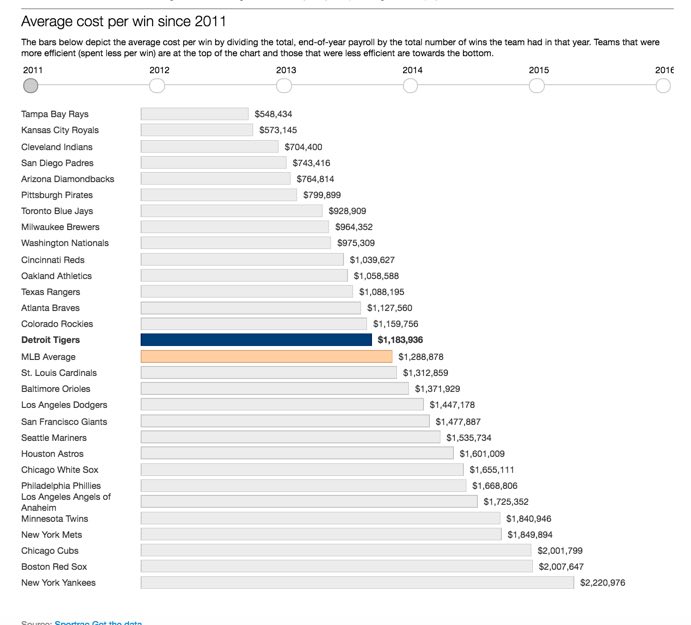 Carto: Interactive maps
Caspio: Searchable databases
Datawrapper: Simple charts and grafs
Highcharts: Responsive charts and grafs
Google maps: Easily embeddable maps
Tableizer: easy to convert spreadsheets to online charts
Email journeys
Emails at regular intervals to segments of the audience
Registrant welcome journeys
Cart abandonment
Re-engagement journeys
Paywall journeys
Event- and action specific journeys
Relate your data
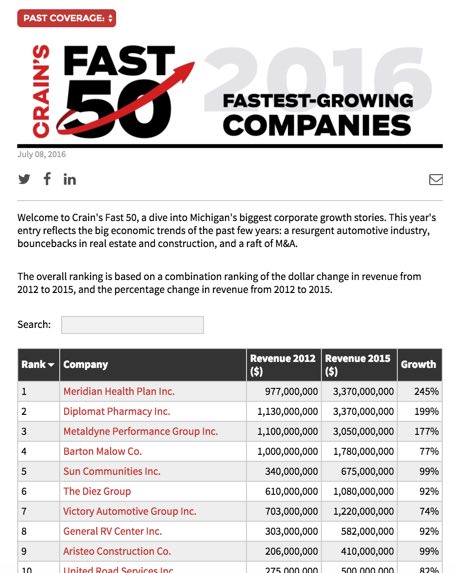 Chris ilitch
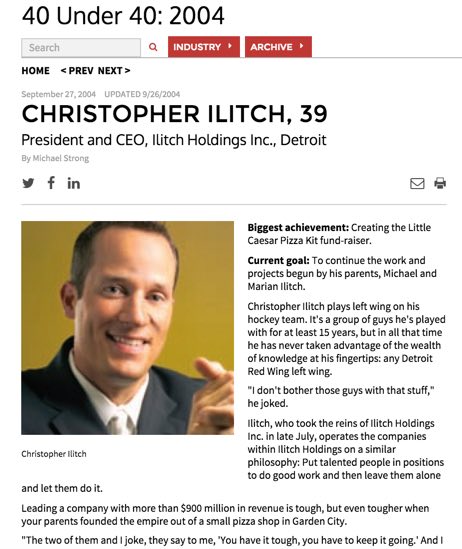 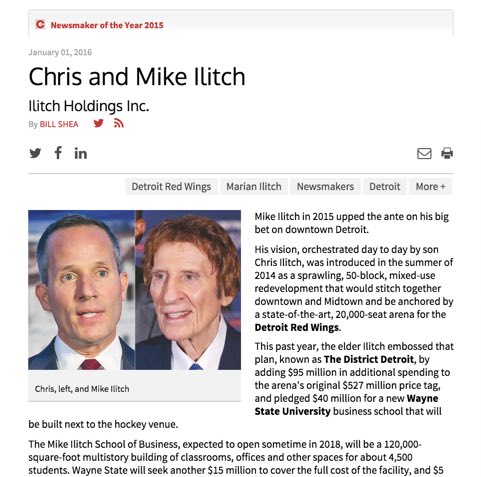 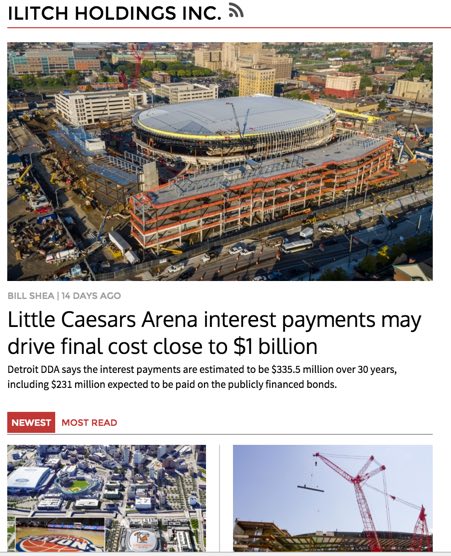 LEVERage your expertise AND AUDIENCE: custom
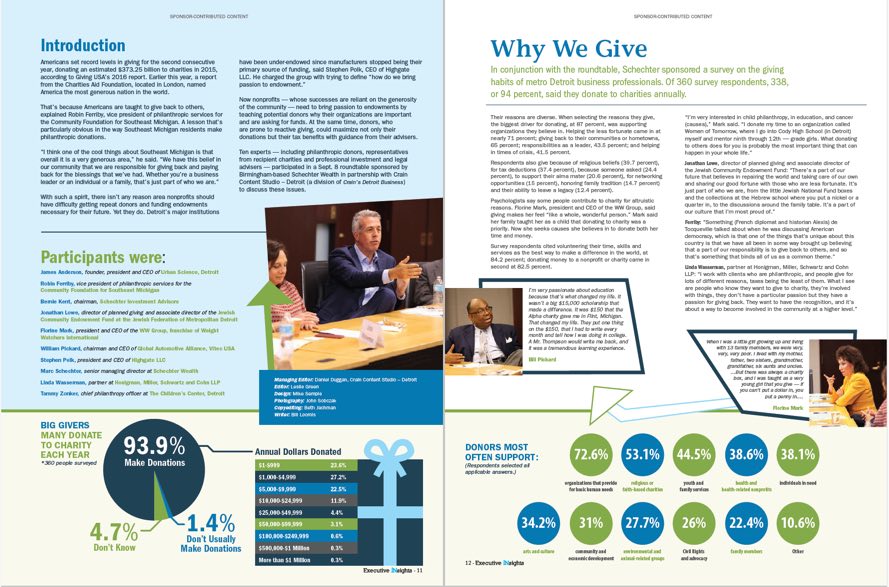 Similar goals, other approacheS
Mary Rogers: New England Business
Jake Sligh: Arkansas Business